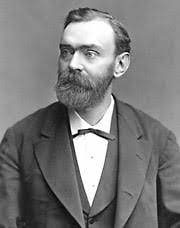 Personage
Nom:     nobel           Nom au complet:   alfred nobel
Nationalité:   suedois                            Periode de temps: 1833 1896
Decouverte:     tnt                       Annecdote: prix nobel
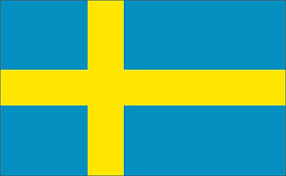 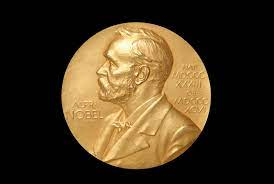